Quale chirurgia dopo il fallimento di un OAGB
Dott.Angelo Dioguardi
Dirigente medico UOC Chirurgia Generale , Oncologica ed urgenze
Ospedale Buccheri la ferla fatebenefratelli Palermo
Direttore Dott. Cosimo Callari
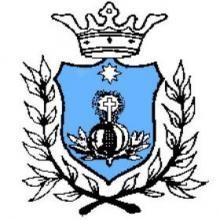 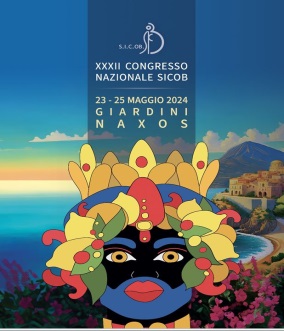 Quale chirurgia dopo il fallimento di un OAGB: Cenni di storia
1997 Routledge  Minibypass  (combinazione di un Gastroplastica verticale sec Collins ed un anastomosi gastrointestina ante colica sec Billroth II )

2002 Carbajo modificò la tecnica parlando per la prima volta di OAGB;

2014 procedura chirurgica riconoscita da SICOB;

2018 IFSO Consensus Conference OAGB (Delphy) ;
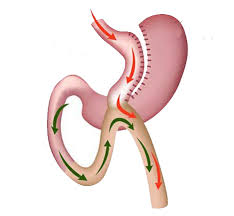 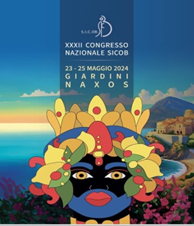 Quale chirurgia dopo il fallimento di un OAGB: Vantaggi
Efficace EWL 77% (5 aa), risoluzione  80% e 67% DMII, IA rispettivamente. 

Basso tasso di complicanze 1% Leak, 4% MU;

↓ learning curve rispetto  RYGB;

↓ Tempi chirurgici rispetto RYGB;

↓ incidenza di ernia interna rispetto RYGB;

Procedura revisionabile e reversibile;
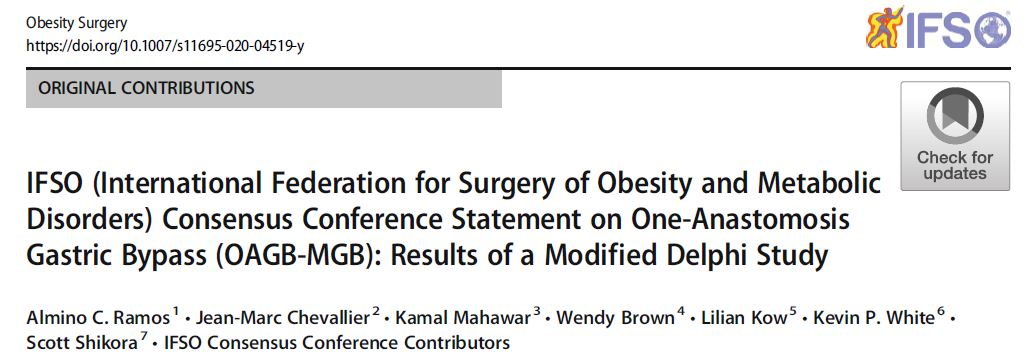 Quale chirurgia dopo il fallimento di un OAGB: i NuMeri
OAGB è la terza procedura chirurgica bariatrica eseguita nel mondo…
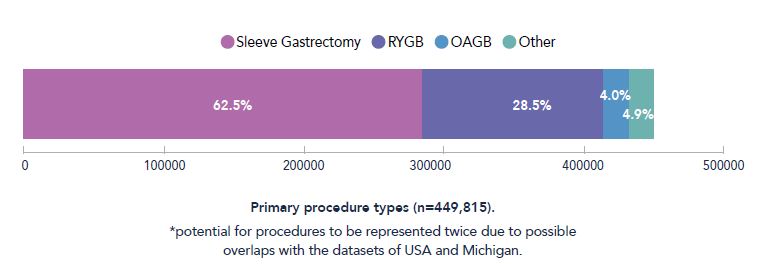 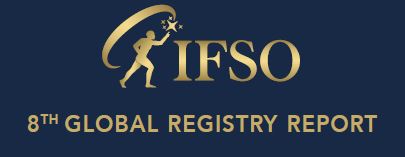 Quale chirurgia dopo il fallimento di un OAGB: I numeri
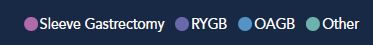 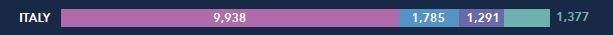 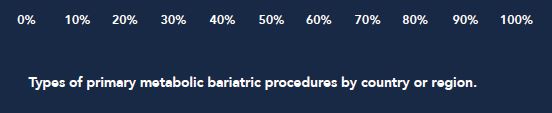 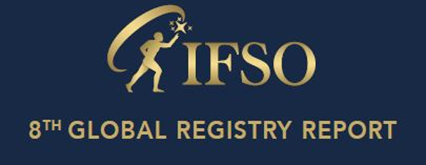 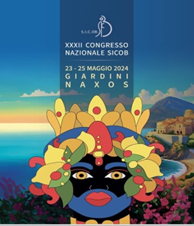 Quale chirurgia dopo il fallimento di un OAGB: indicazioni alla chirurgia revisionale
Circa il 4% dei pazienti sottoposti ad OAGB vanno incontro a chirurgia revisionale…
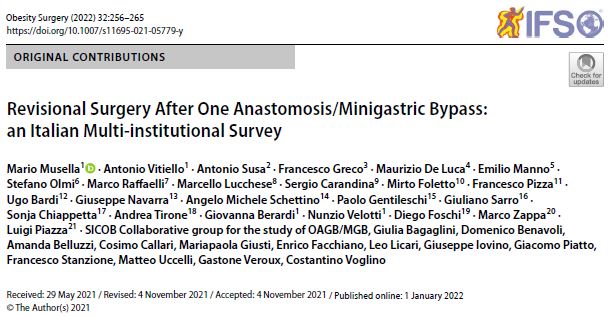 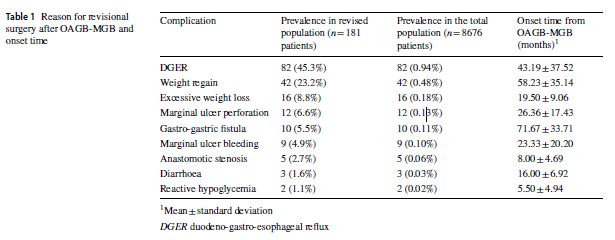 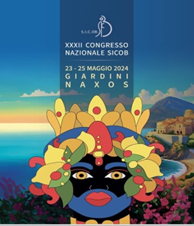 Quale chirurgia dopo il fallimento di un OAGB: DGer
DGER ha un incidenza dello 0,6–10 % post OAGB;

Tasca gastrica > volume rispetto RYGB;

Perenne esposizione al reflusso biliare (omega loop);
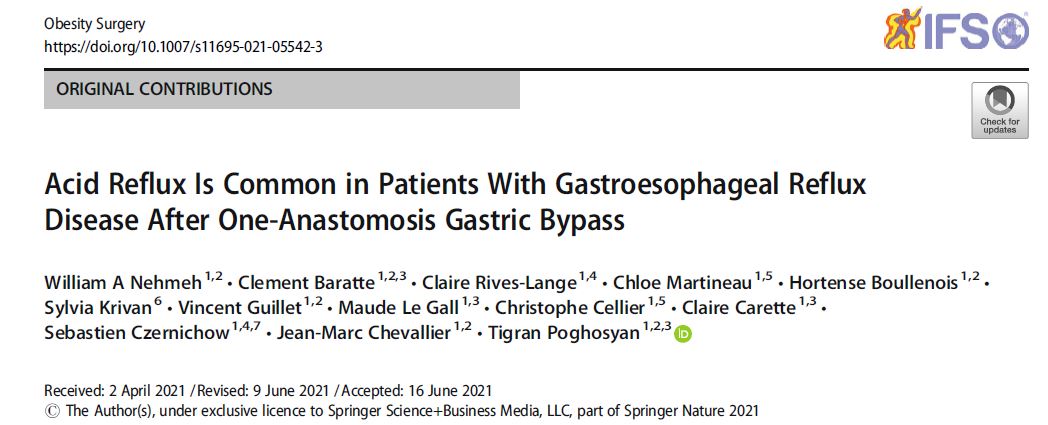 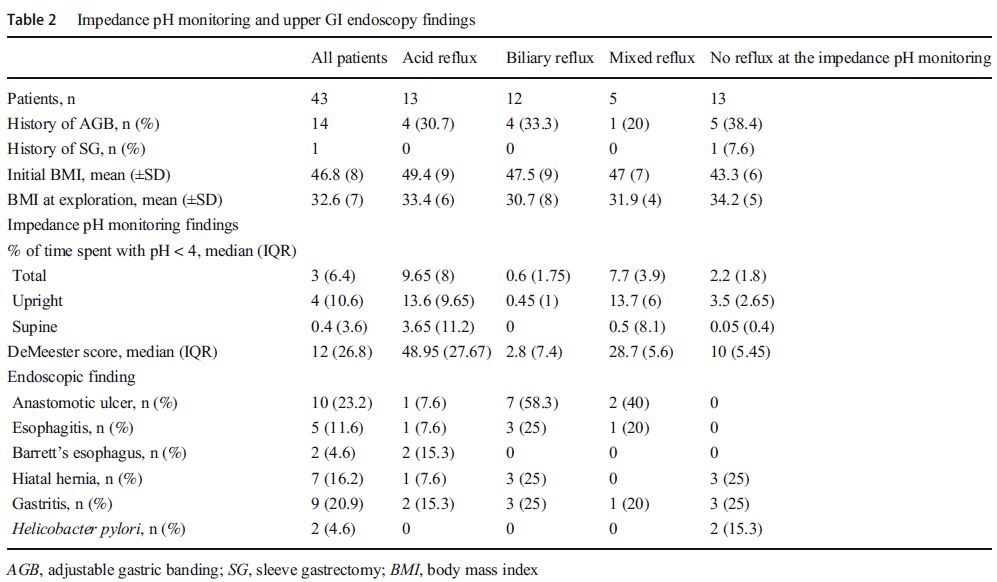 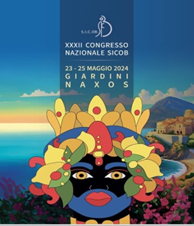 Quale chirurgia dopo il fallimento di un OAGB: DGER
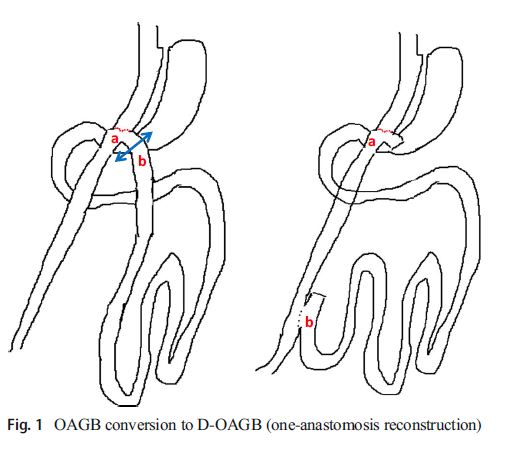 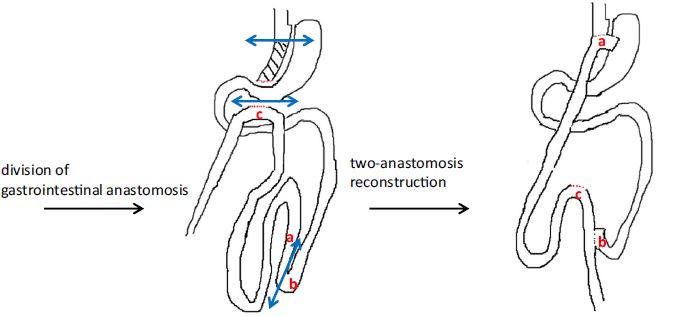 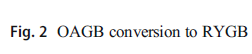 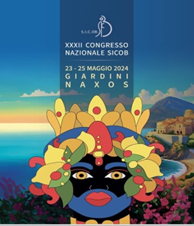 Quale chirurgia dopo il fallimento di un Oagb:DGER, efficacia del rygb
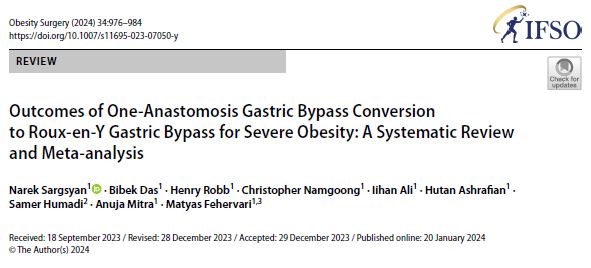 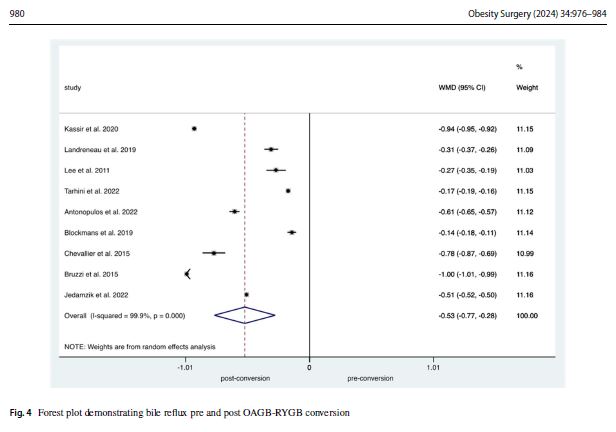 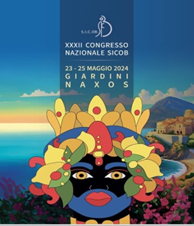 Quale chirurgia dopo il fallimento di un OAGB: Malnutrizione
La malnutrizione calorico-proteica e l’eccessiva perdita di peso si presentano in circa lo 0,2-2% dei pazienti sottoposti ad OAGB;

Solitamente dovuto ad un’eccessiva lunghezza dell’ansa BLP>2,5 m , ansa comune < 2,5 m;
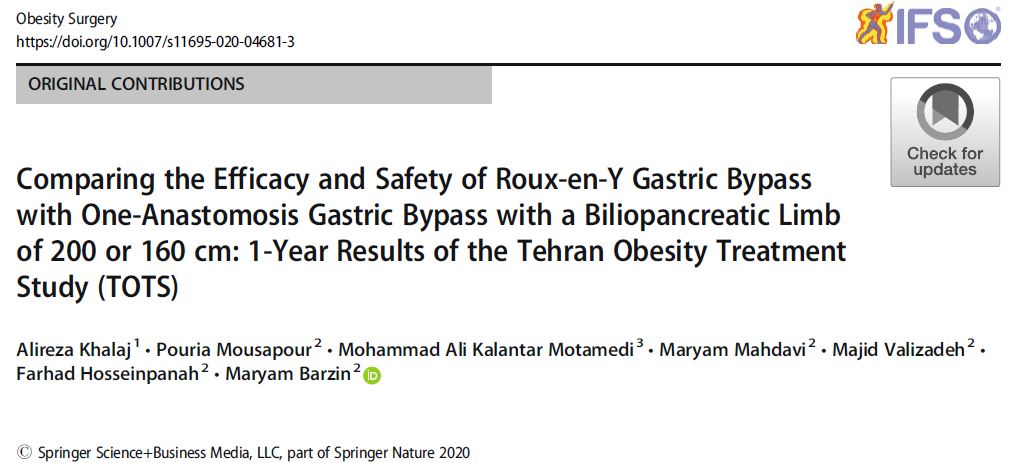 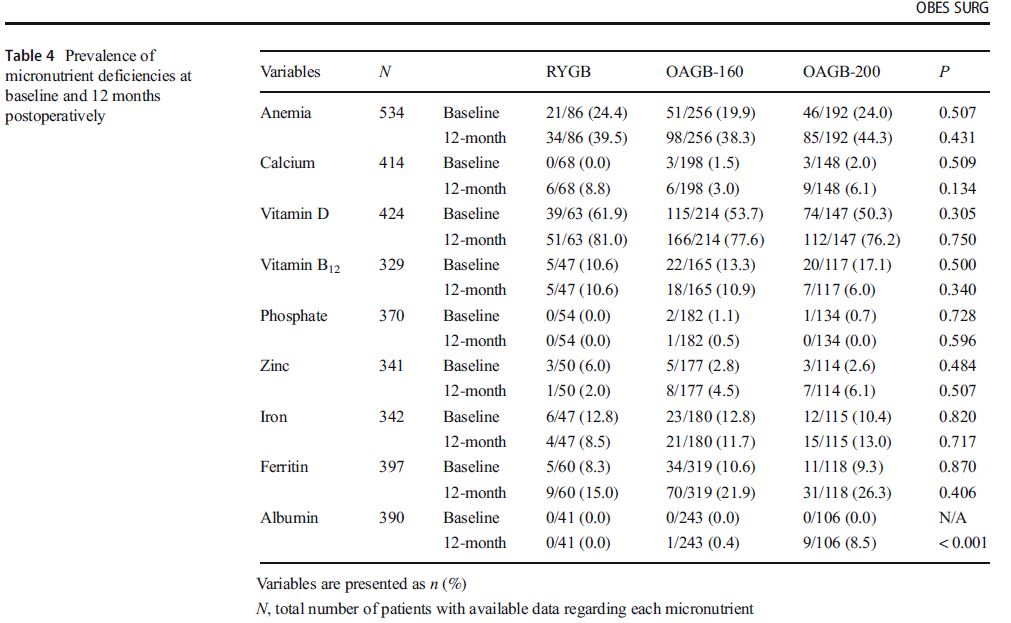 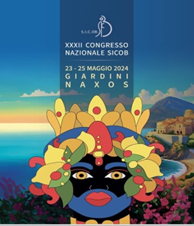 Quale chirurgia dopo il fallimento di un Oagb: Malnutrizione
In caso di severo deficit proteico è consigliata una restaurazione della normale anatomia;
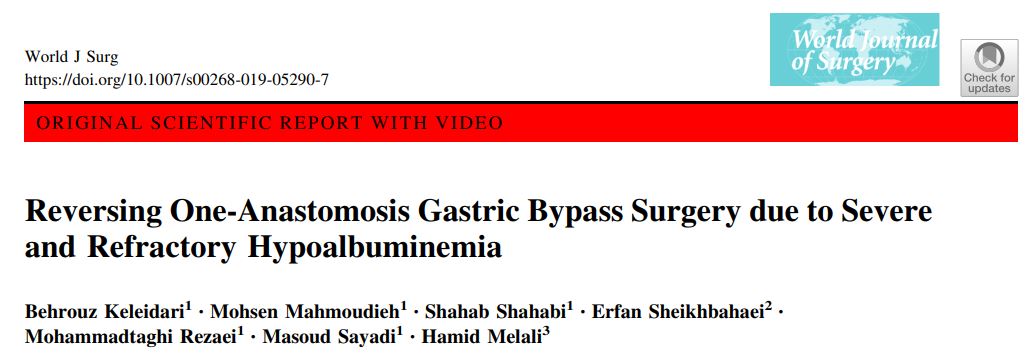 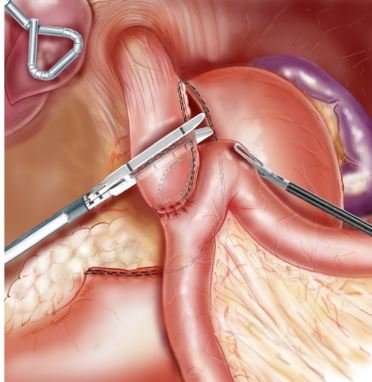 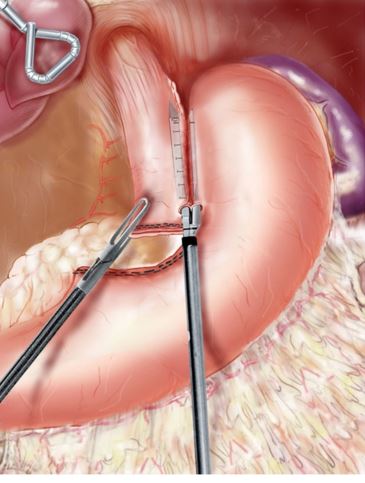 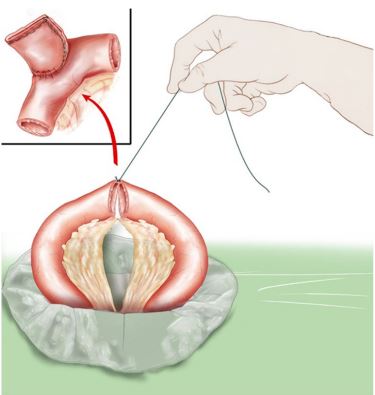 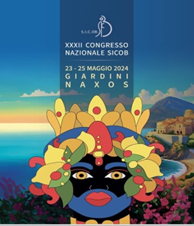 Quale chirurgia dopo il fallimento di un Oagb: Malnutrizione
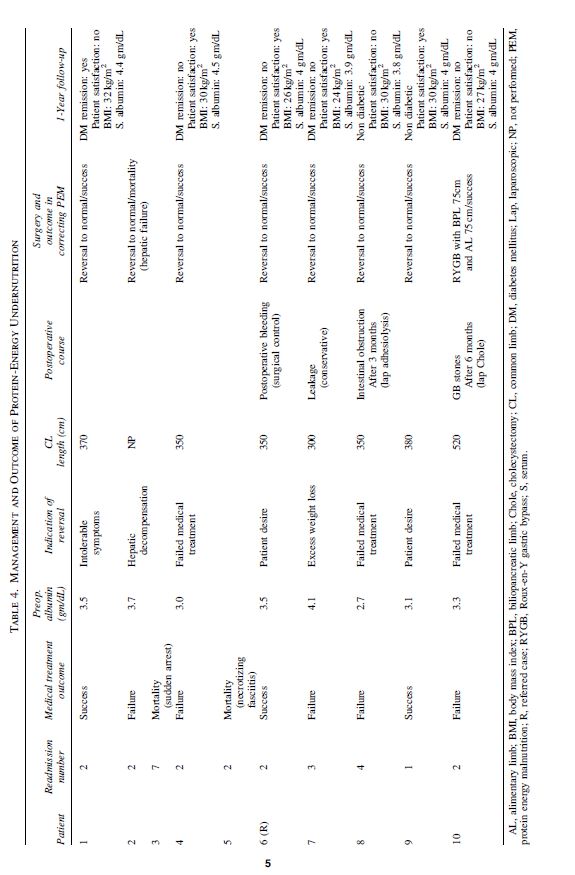 SE la diagnosi è precoce è possibile eseguire un RYGB/ Braun;
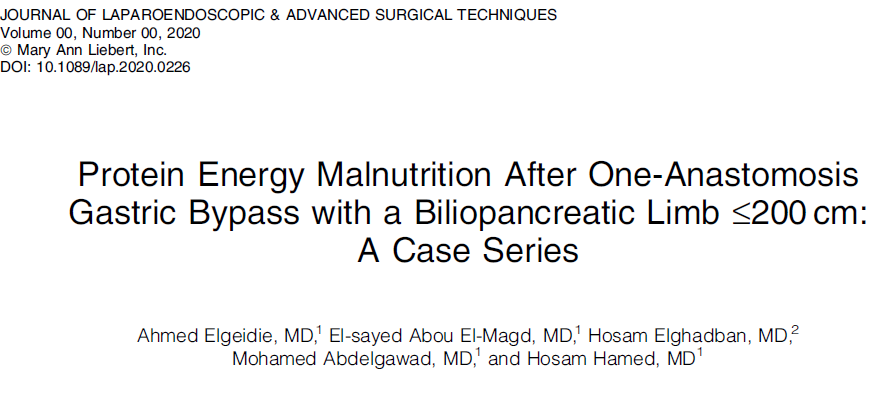 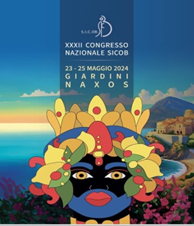 Quale chirurgia dopo il fallimento di un Oagb: IWL
Incidenza 10%;

IWL: weight loss < 20% rispetto al peso iniziale del paziente;

Non modifica la classe di obesità rispetto la prima valutazione;
 
Non genera un miglior controllo del quadro metabolico generale;
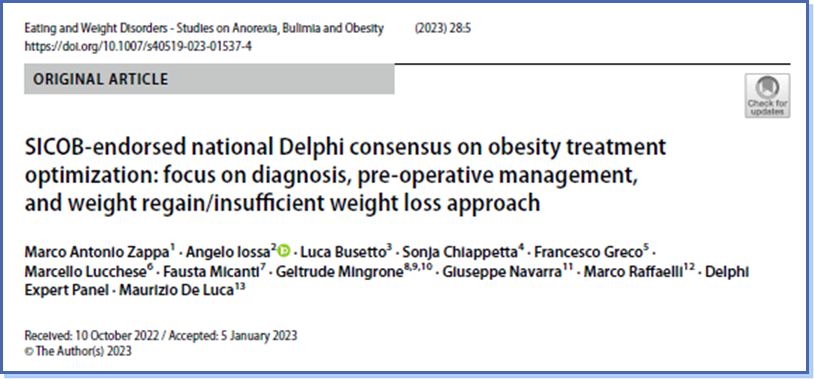 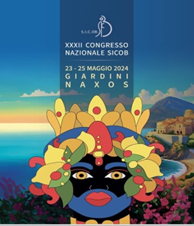 Quale chirurgia dopo il fallimento di un Oagb: IWL resizing Pouch
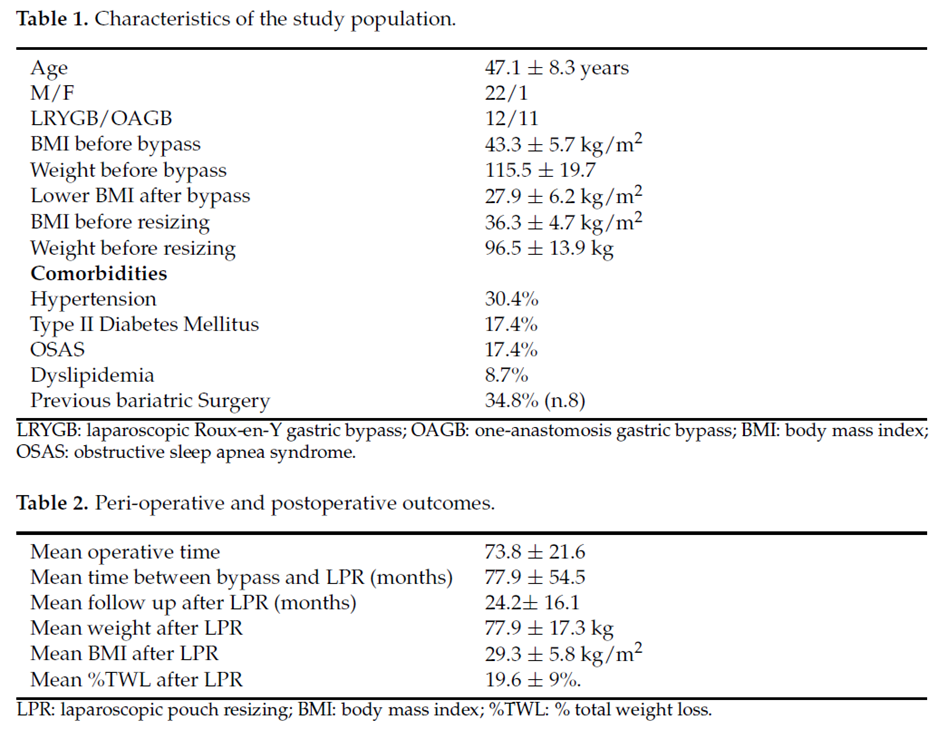 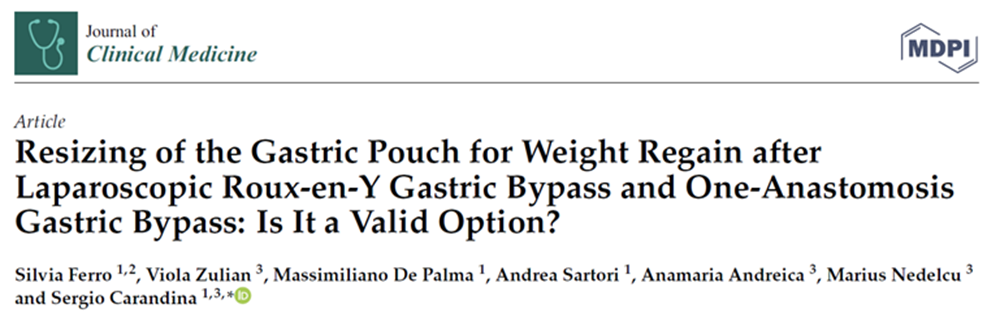 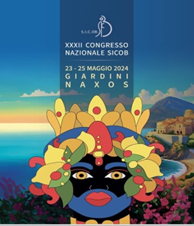 Quale chirurgia dopo il fallimento di un Oagb: iwl, resizing pouch
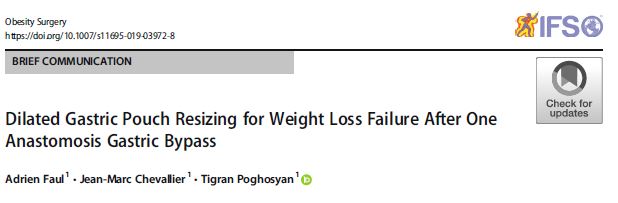 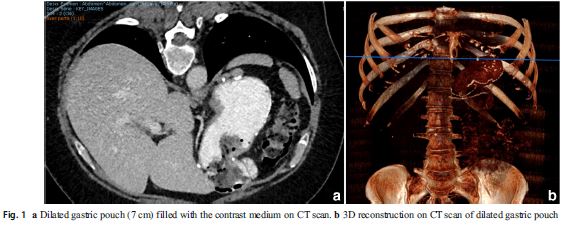 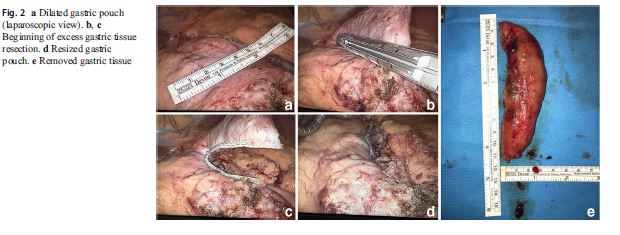 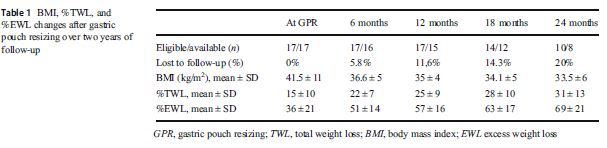 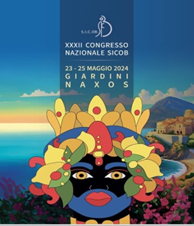 Quale chirurgia dopo il fallimento di un Oagb: Ulcera marginale perianastomotica
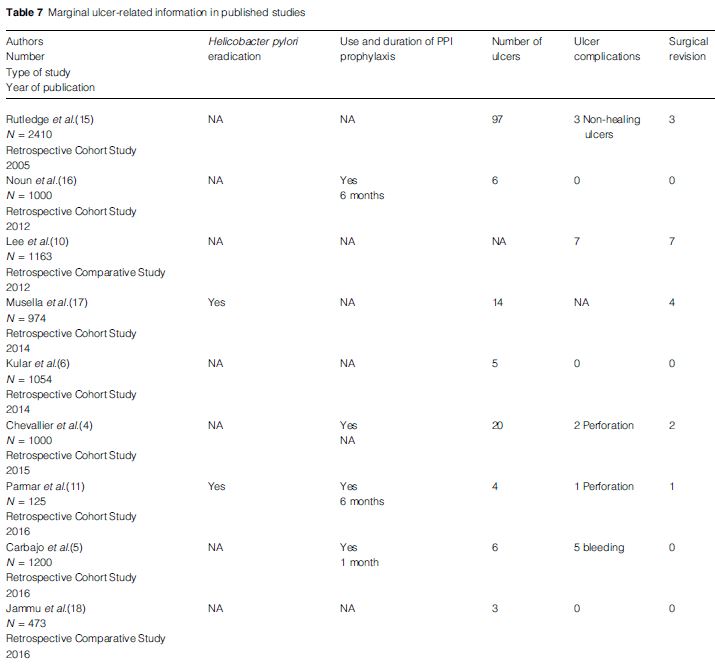 Incidenza 0,5-5%;

Etiologia multifattoriale: 
(Fumo, Fans, HP, Scarsa compliance PPI);
Tensione del loop; 
Irritazione succhi biliopancreatici; 
Esposizione acida;
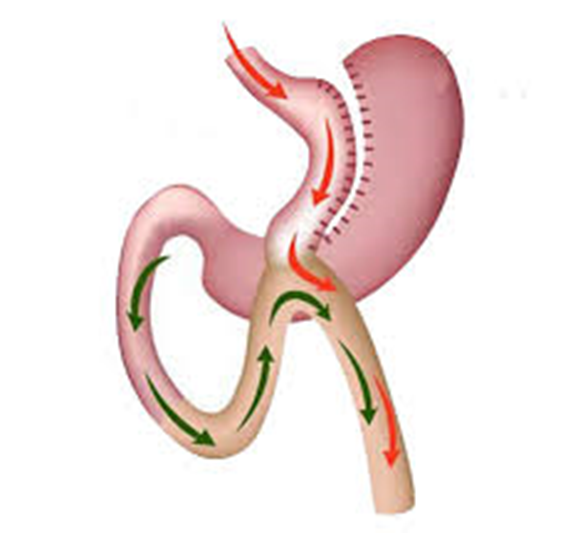 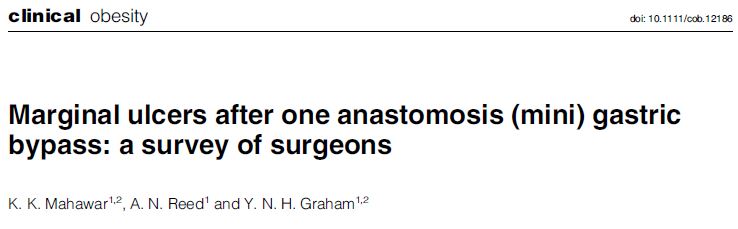 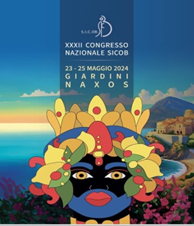 Quale chirurgia dopo il fallimento di un Oagb: Ulcera marginale perianastomotica
Indicazione chirurgica in caso di fallimento di trattamento medico;

Trattamento suggerito: 
Riparazione dell’ulcera con omentoplastica
RYGB
Ripristino della normale anatomia;
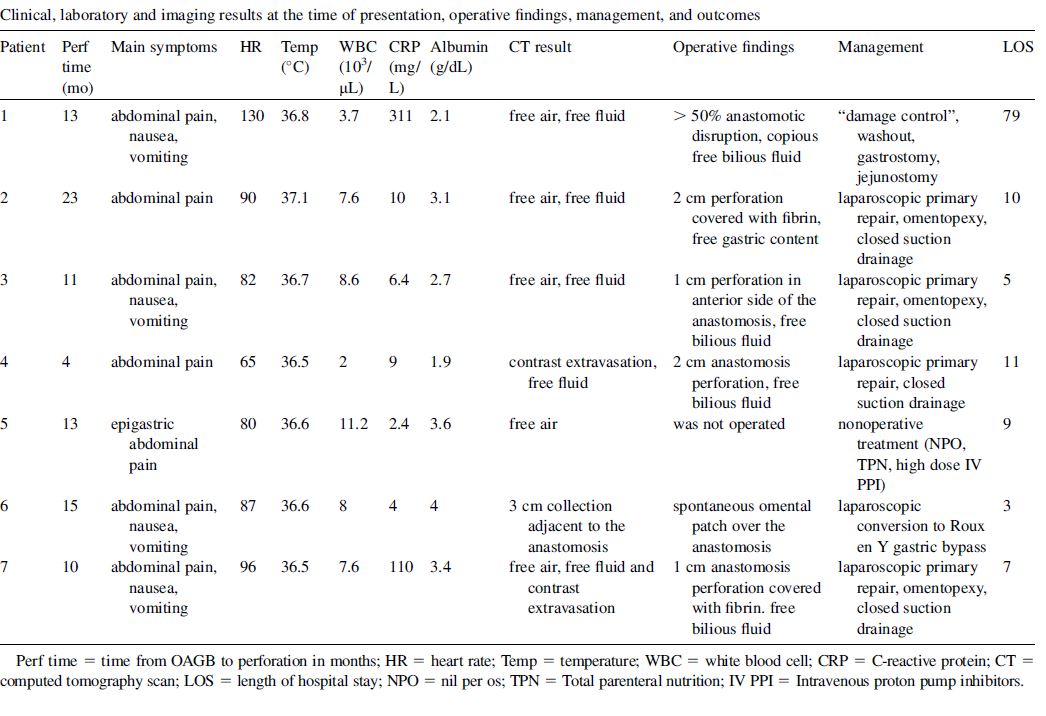 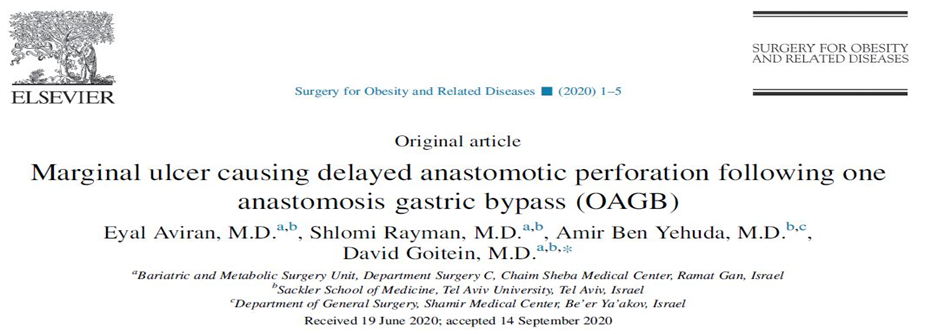 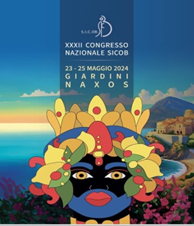 Quale chirurgia dopo il fallimento di un Oagb: Conclusioni
OAGB necessità di chirurgia revisionale nel 4% dei casi ed ha un eziologia multifattoriale;

L’intervento chirurgico revisionale post OAGB più eseguito è il RYGB, ma non possiamo definirlo gold standard;

Fondamentale è lo studio multidisciplinare del paziente al fine di comprendere e correggere le causa del fallimento;

Tailored surgery;
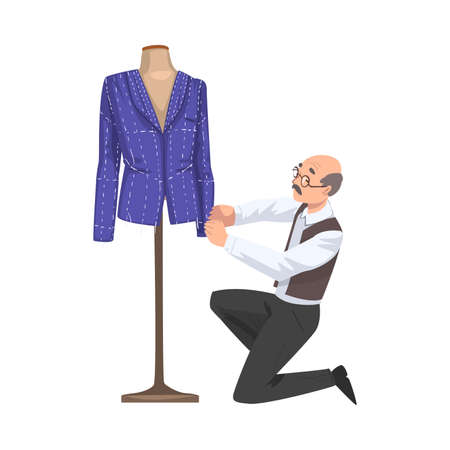 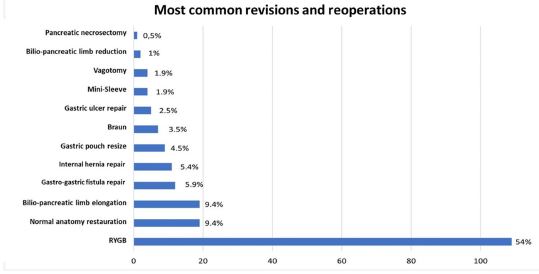 Grazie